Q-SEnSE:  An NSF Quantum Leap Challenge Institute
Q-SEnSE:  Quantum Systems through Entangled Science and Engineering
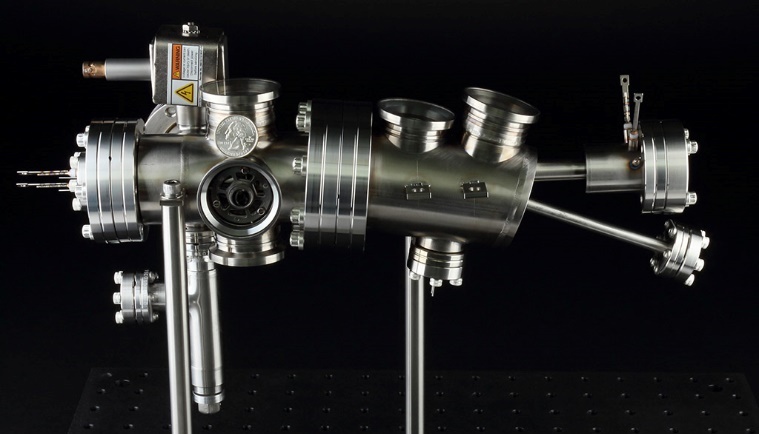 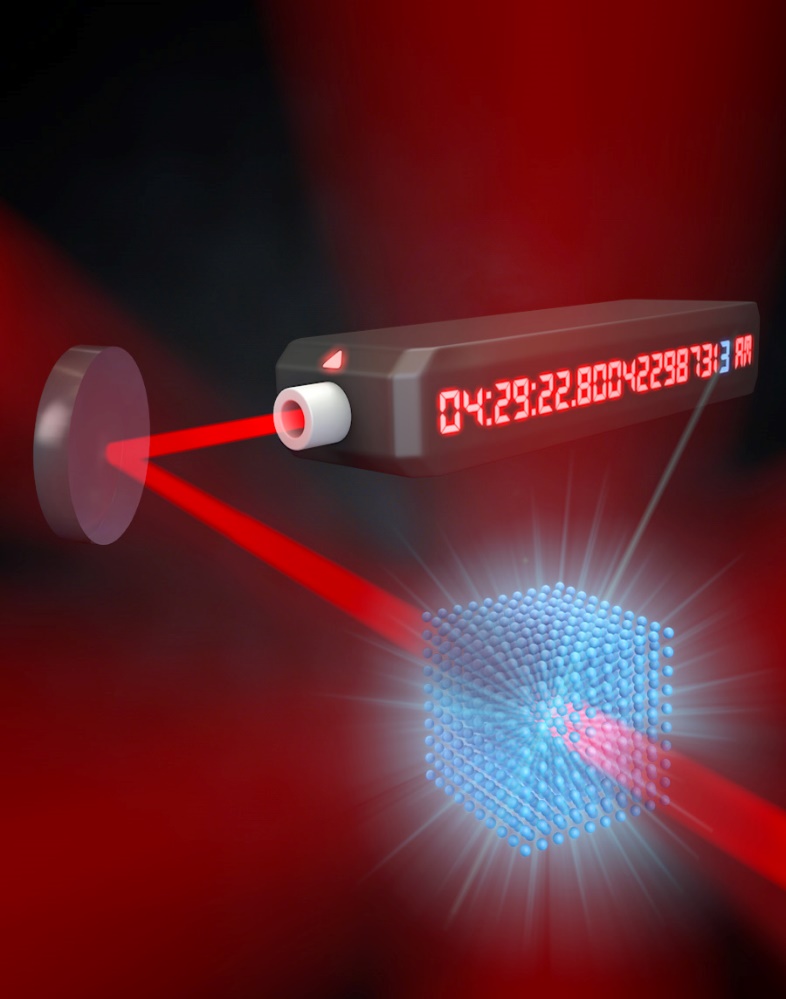 Deliver quantum advantage in sensing
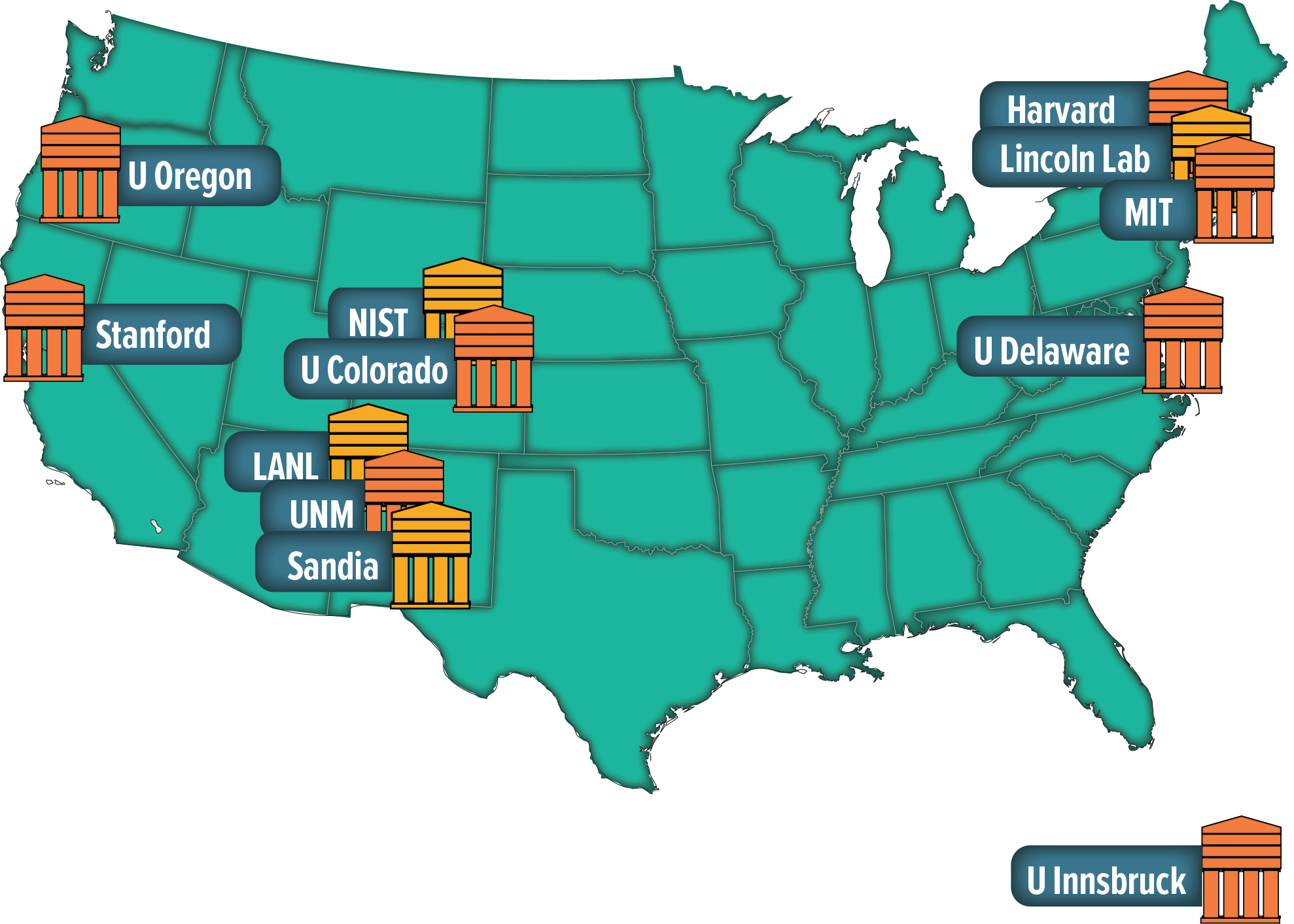 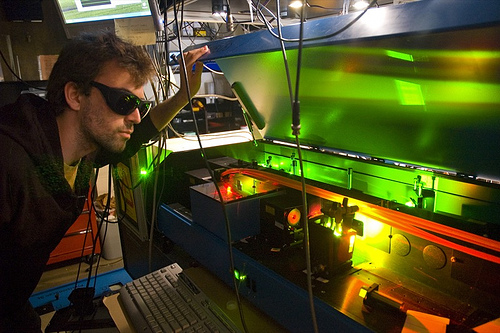 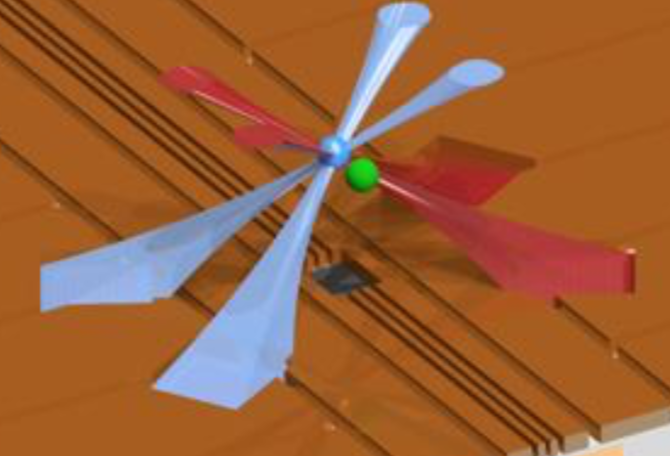 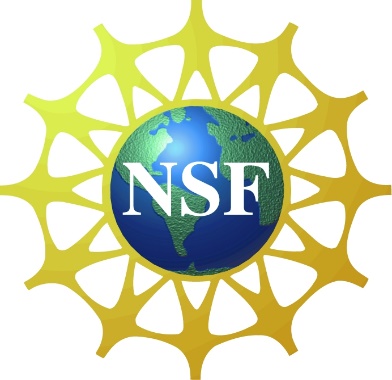 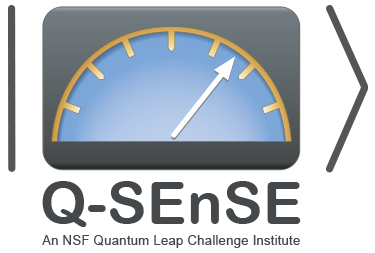 Cindy Regal, CU Boulder Physics, JILA (NIST & CU)
Associate Director for Science CUbit and Q-SEnSE
NSF Quantum Leap Challenge institutes
Quantum Leap Challenge Institutes are large-scale interdisciplinary research projects that aim to advance the frontiers of quantum information science and engineering.
3 institutes that started in 2020:
Institute for Present and Future Quantum Computing 
PI: Dan Stamper-Kurn; Co-PIs: Umesh Vazirani, Birgitta Whaley, Eric Hudson, Hartmut Haeffner; University of California-Berkeley

Institute for Hybrid Quantum Architectures and NetworksPI: Brian DeMarco; Co-PIs:  Mark Saffman, Paul Kwiat, Hannes Bernien; 
University of Illinois at Urbana-Champaign

Institute for Enhanced Sensing and Distribution Using Correlated Quantum States
PI:  Jun Ye; Co-PIs:  Mark Kasevich, Marianna Safronova, Gregory Rieker, Svenja Knappe; 
University of Colorado at Boulder
Q-SEnSE science and engineering
https://www.colorado.edu/research/qsense/
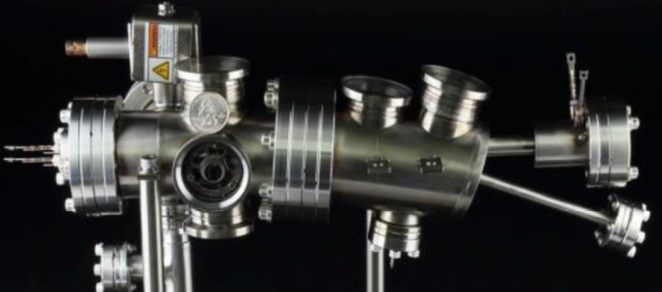 deployable sensing and measurement
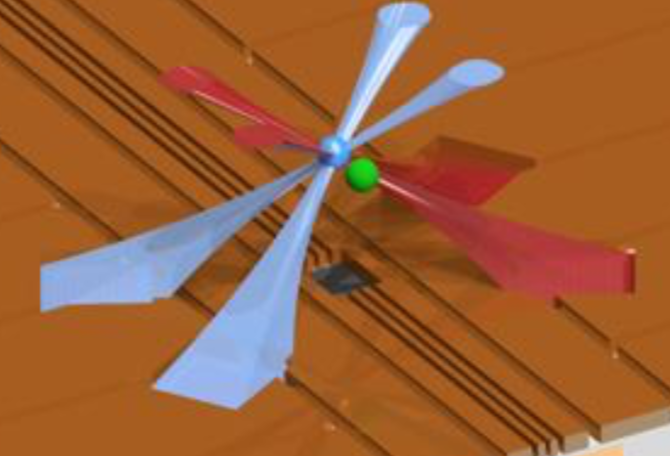 quantum
sensing
national quantum
infrastructure:
case study strontium
quantum advantage in sensing and measurement, e.g. squeezing
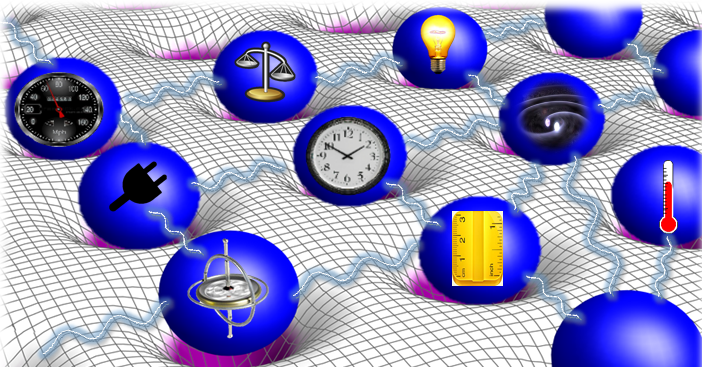 Sample research areas
clocks and atom interferometers
precision microwave measurements
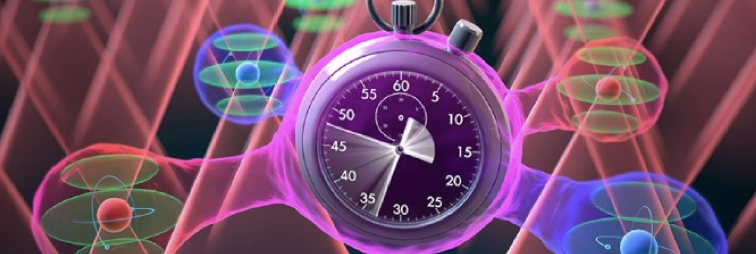 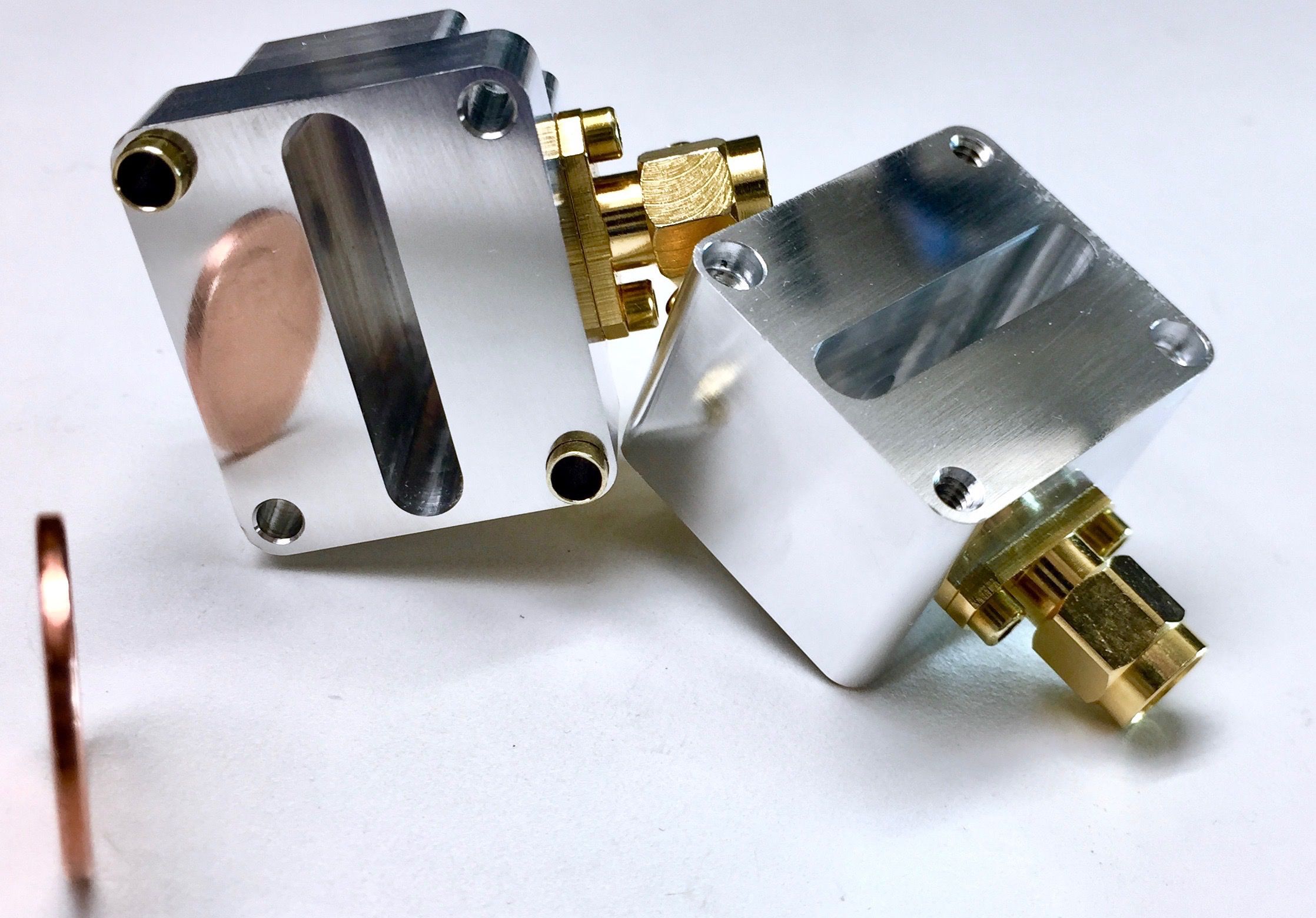 portable and photonic 
integrated clocks
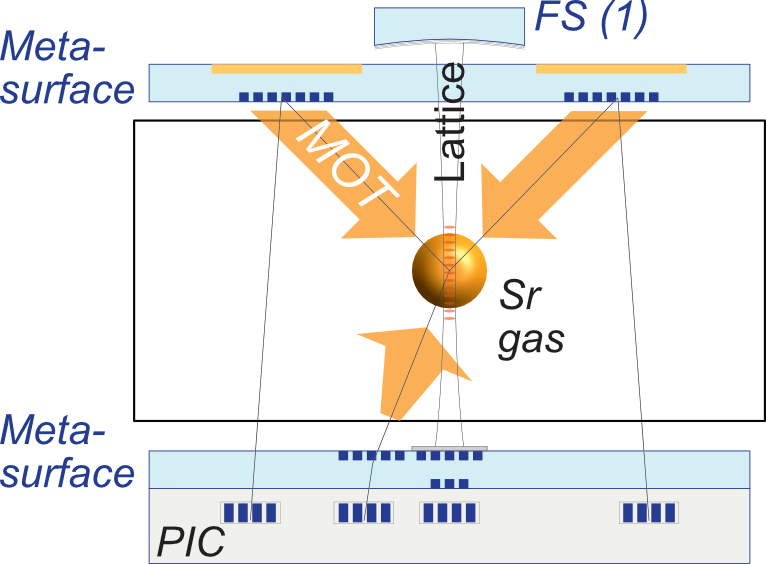 microscopic entanglement of alkaline earth atoms
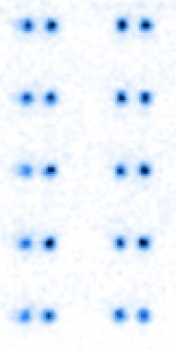 spin squeezing concepts
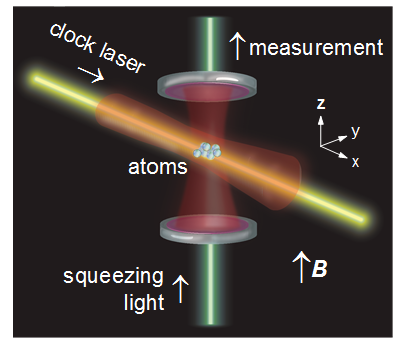 Q-SEnSE workforce development components
Community College Partnerships
Quantum Forge
Interdisciplinary Graduate Training
Industry and National Lab Internships
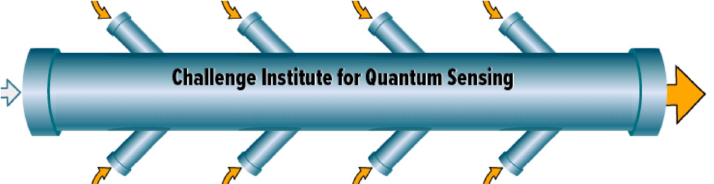 Professional Masters & Stackable Credits in Quantum Engineering
Undergraduate Minor in Quantum Science and Engineering
PhET (interactive educational module)
Quantum Track in Physics PhD
Q-SEnSE workforce development
QED-C Workforce TAC participation
Student research exchange marketplace
Professional Training
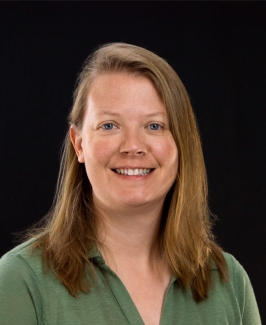 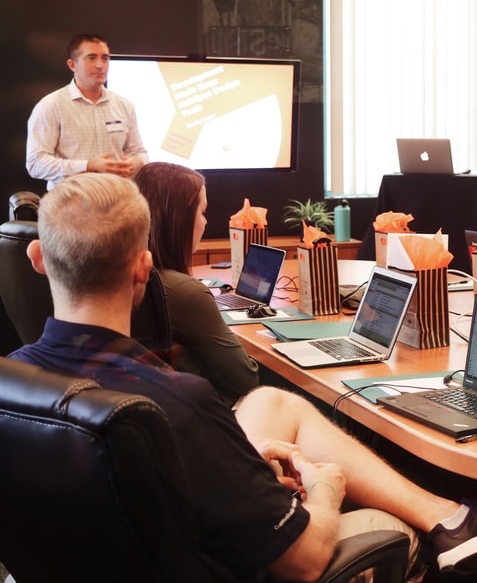 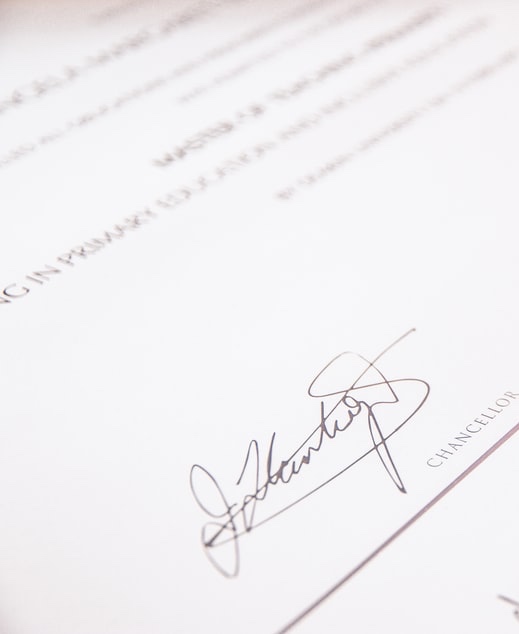 Professional masters & stackable credits in quantum engineering
Heather Lewandowski
Internship coordination program connecting students from 16 educational institutions to industry and national lab partners:  Summer 2022
CUBit:  CU Boulder quantum umbrella
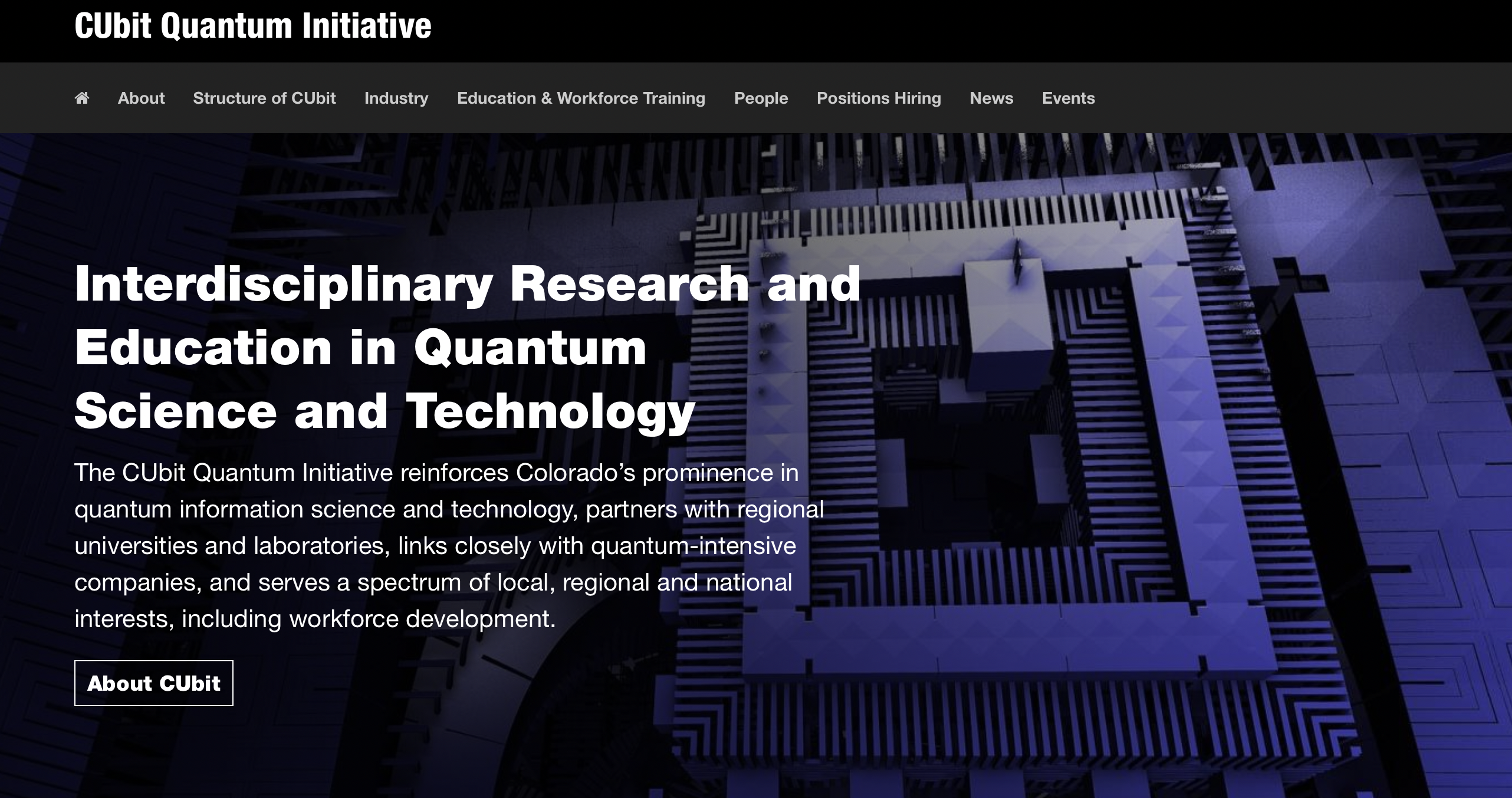 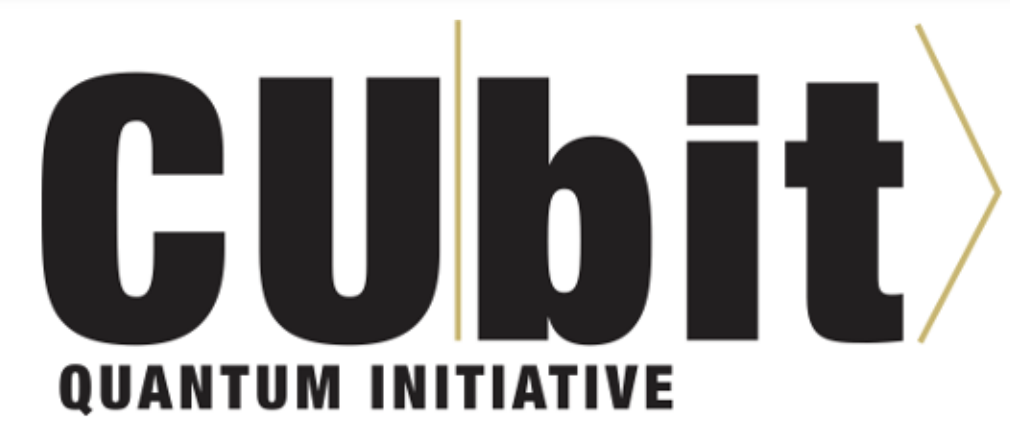 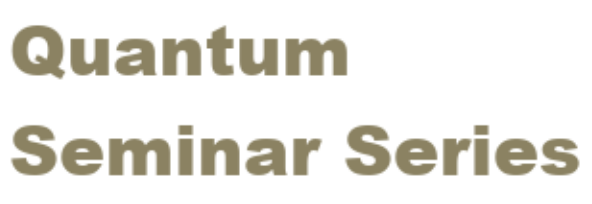 https://www.colorado.edu/initiative/cubit/
Q-SEnSE engagement opportunities
Q-SEnSE industry engagement contact
Following: National Strategic Overview for Quantum Information Science
Information
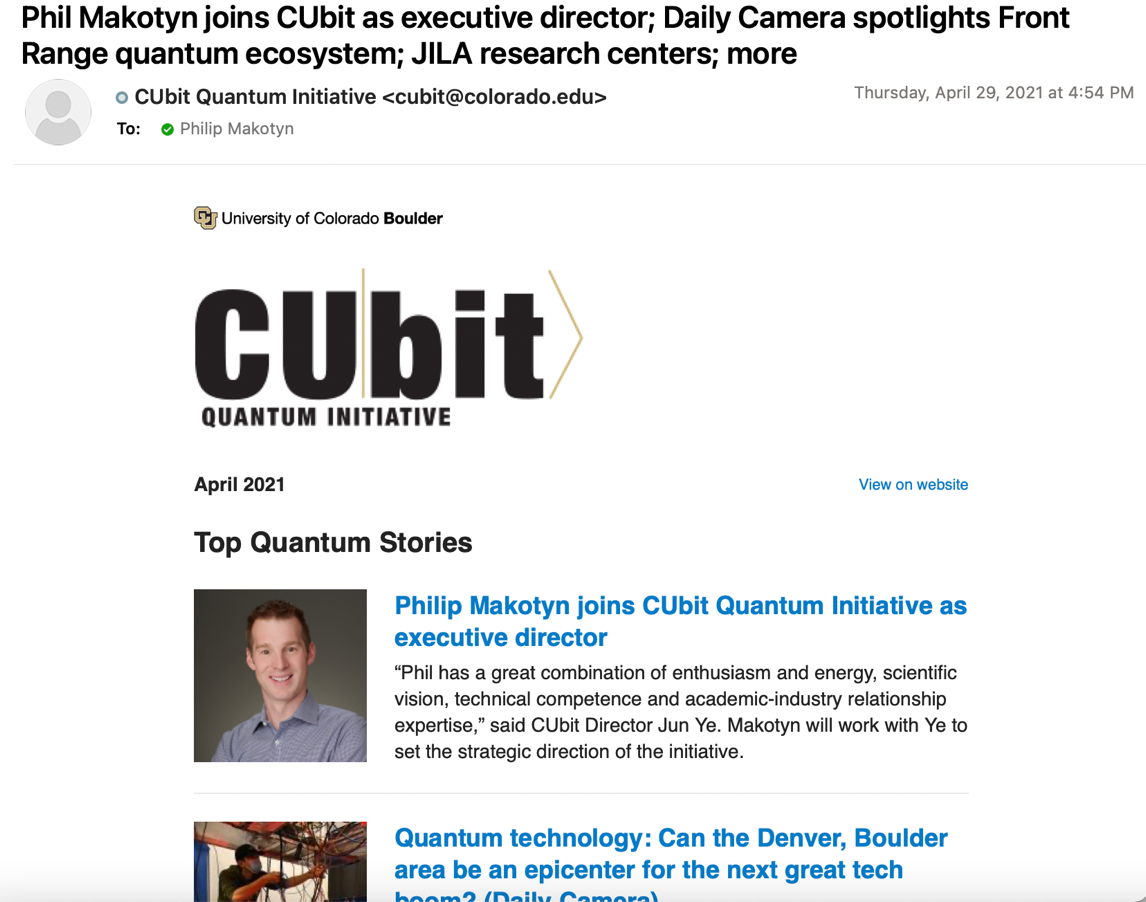 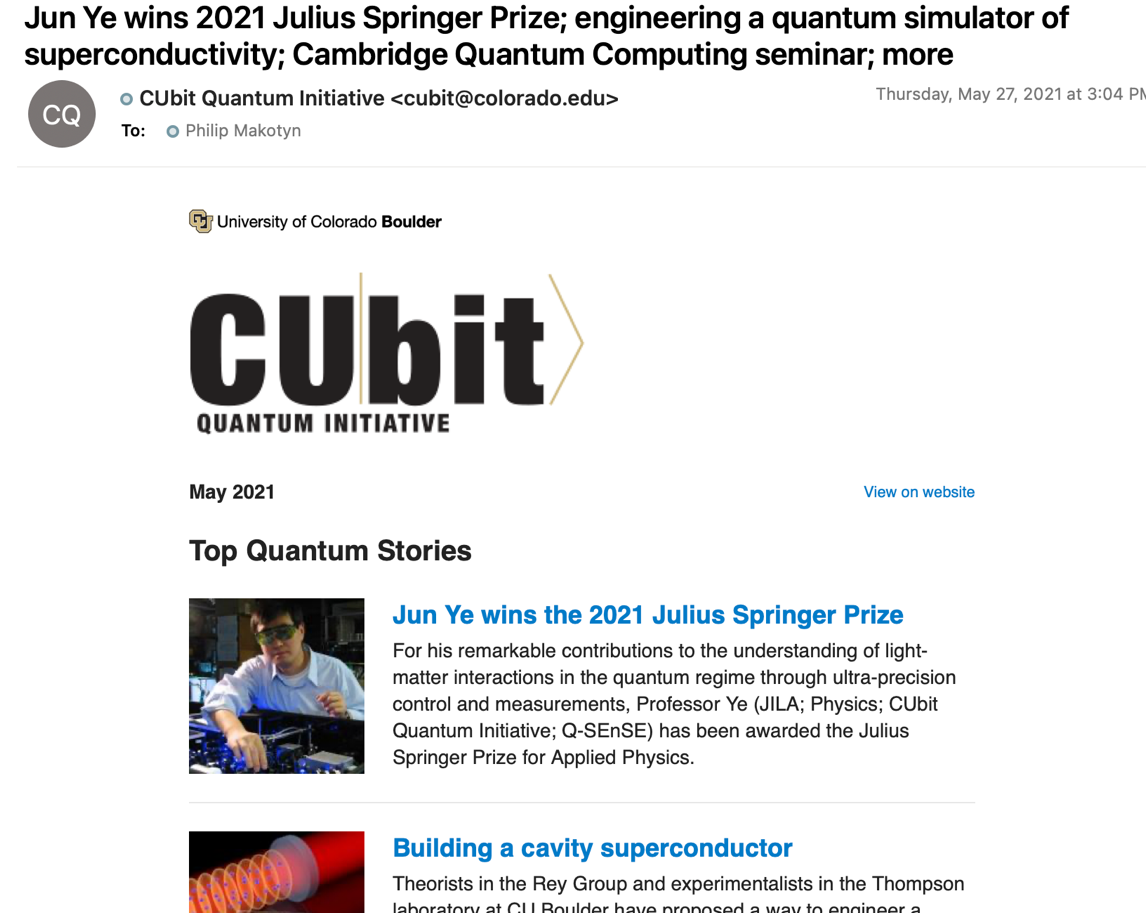 CUbit Executive Director
Philip.Makotyn@colorado.edu
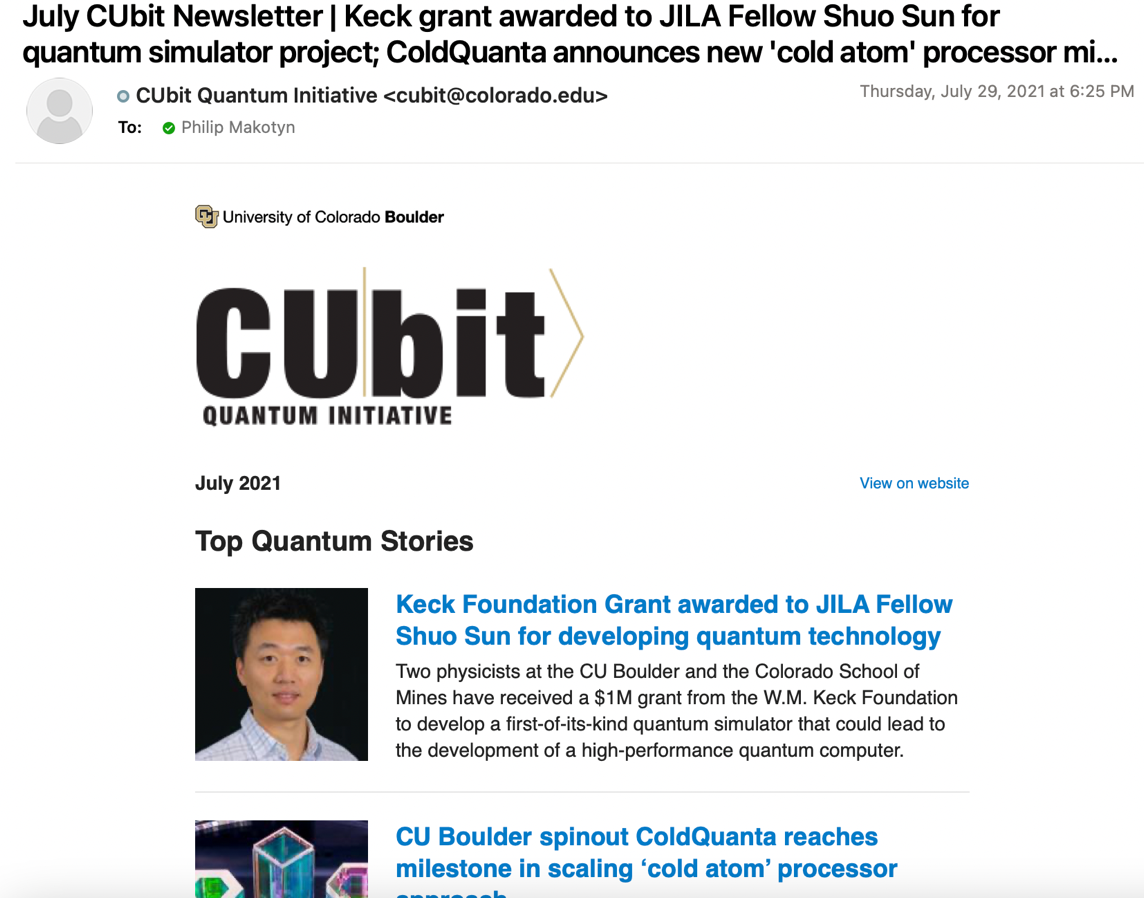 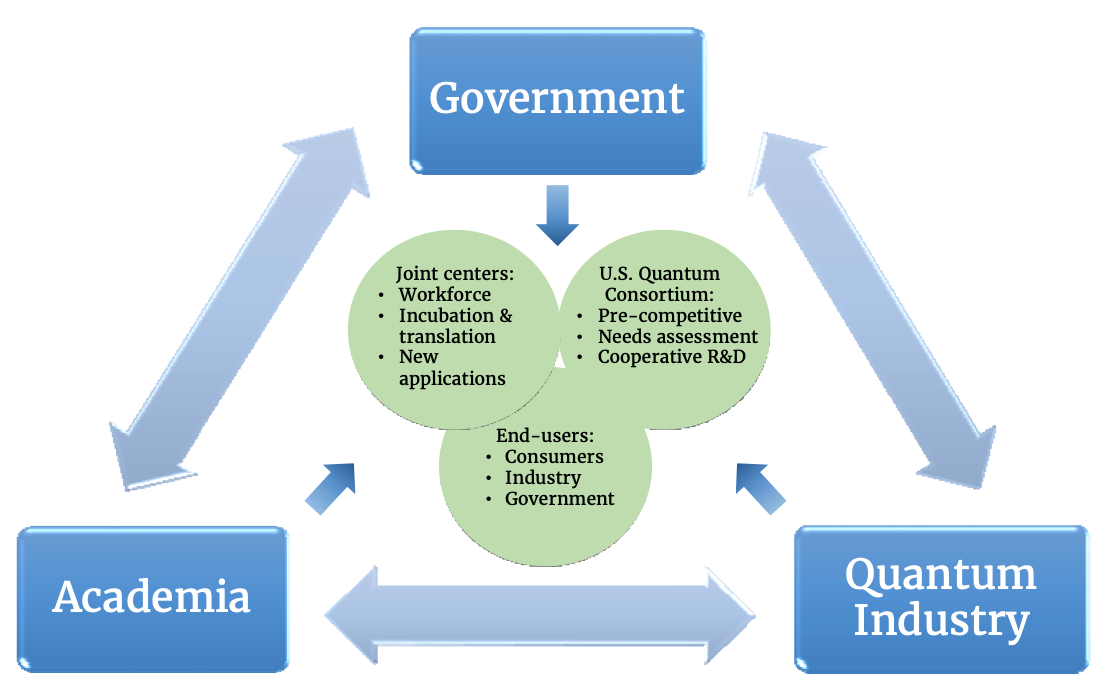 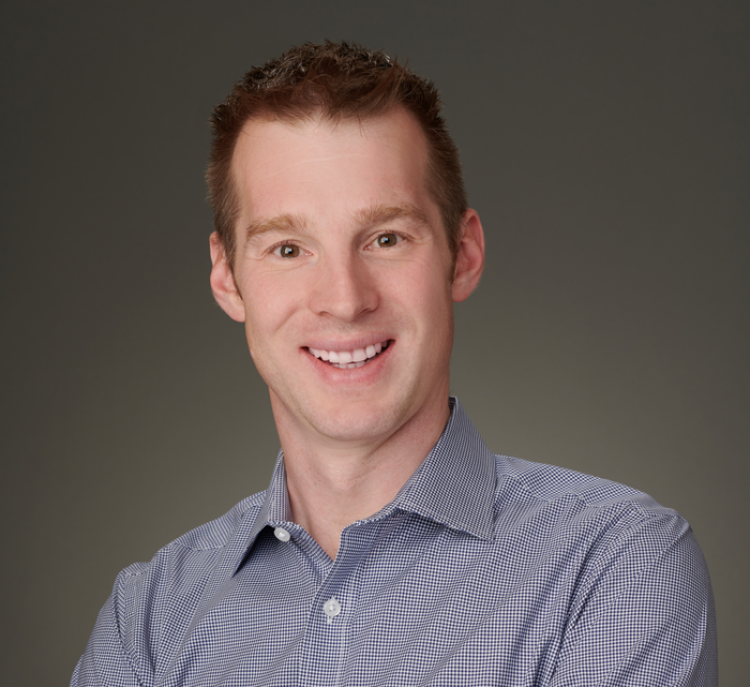 CUbit Newsletter
Request subscription - cubit@colorado.edu
Q-SEnSE goals summary
diverse sensors with quantum advantage
a broad quantum workforce
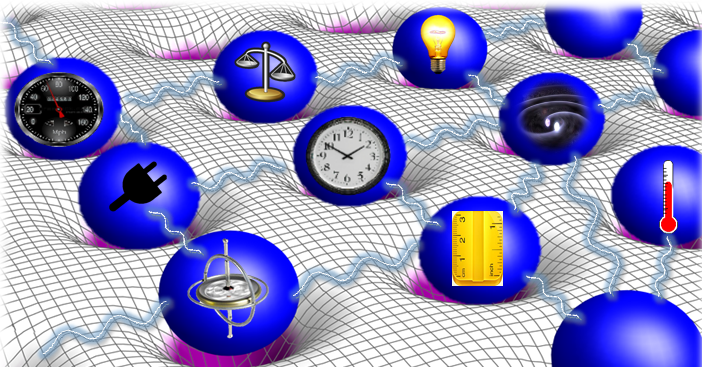 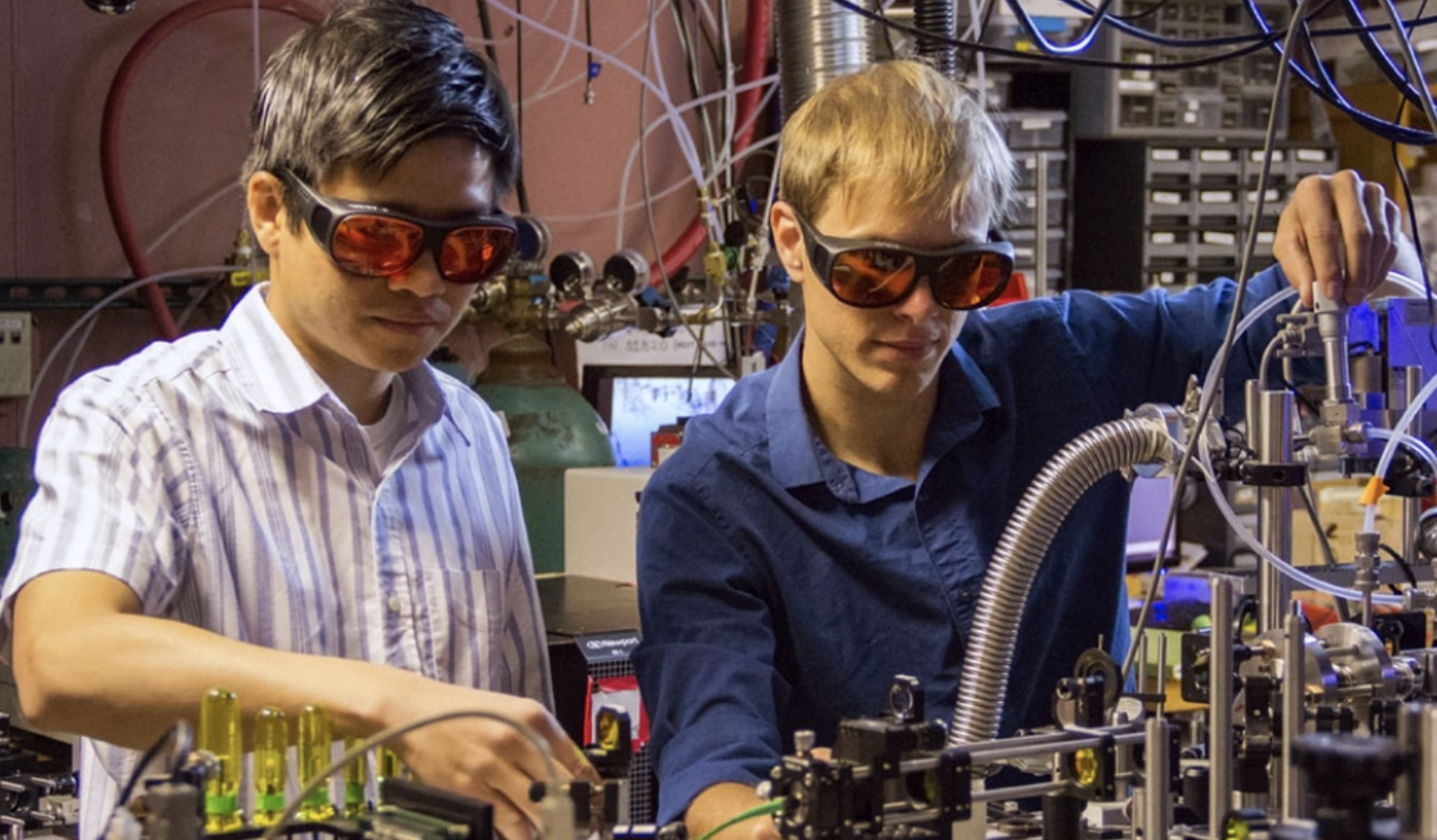 addressable and programmable quantum systems impacting networking, computing, and simulation
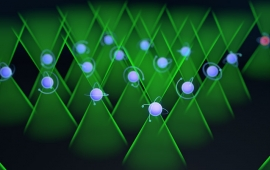 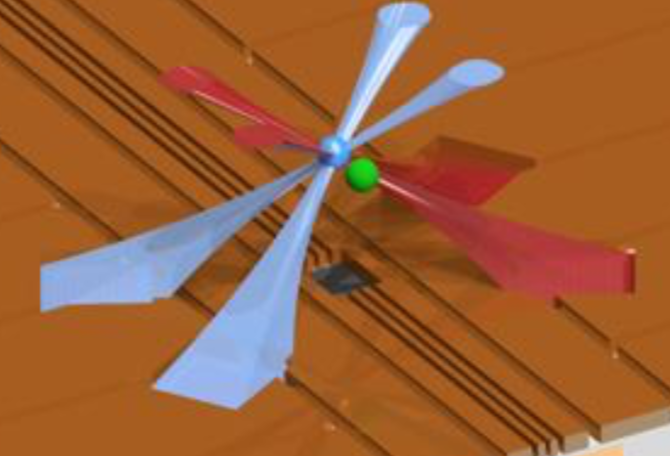 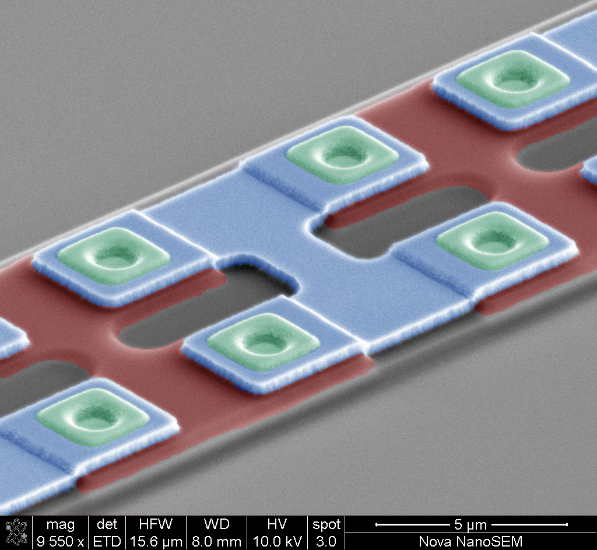 trapped ions
ultra-cold atoms
solid-state